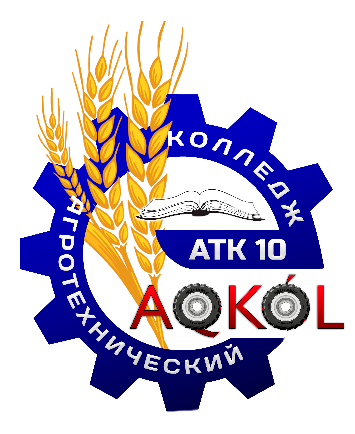 «АҚКӨЛ ҚАЛАСЫ,  АҚКӨЛ АУДАНЫ 


 АГРОТЕХНИКАЛЫҚ КОЛЛЕДЖІ №10» МҚКП
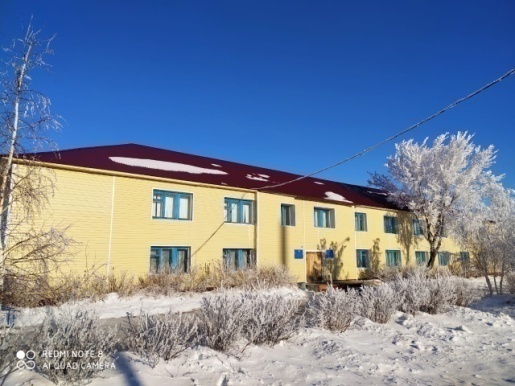 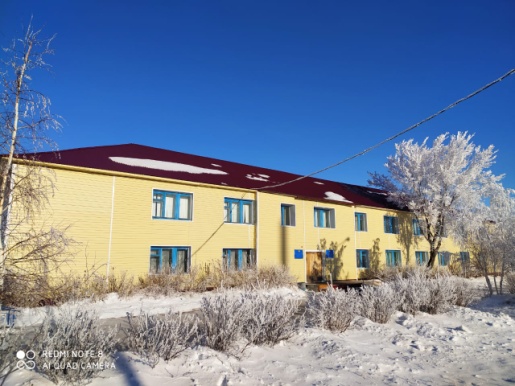 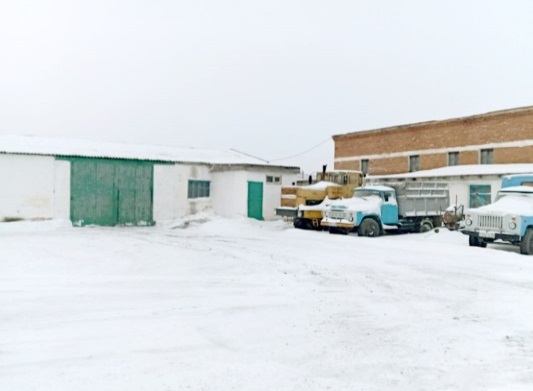 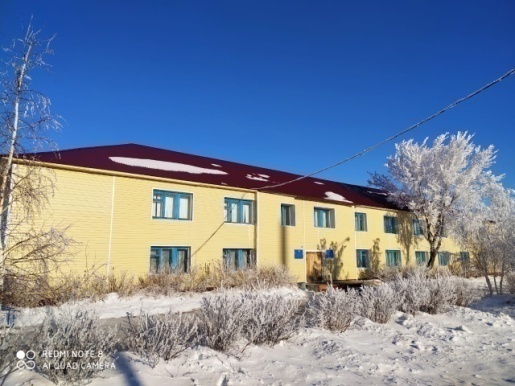 Учебный корпус
Оқу корпусы
Автогараж
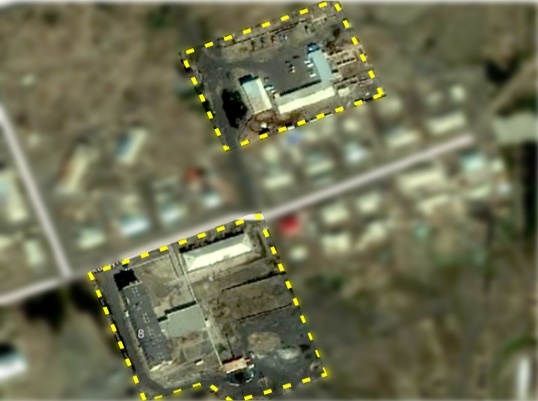 Жалпы алаңы = 6742 м2
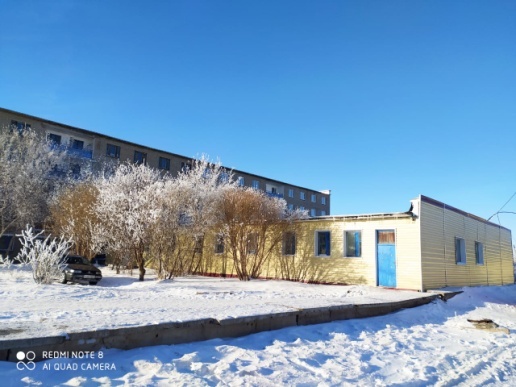 Асхана
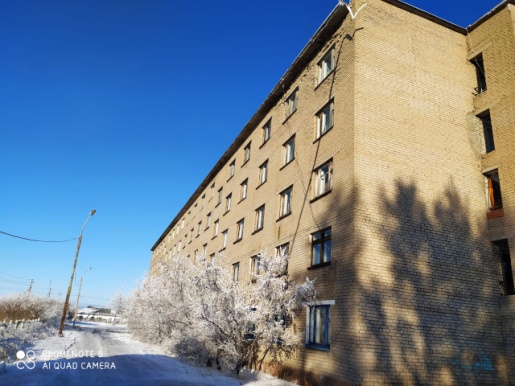 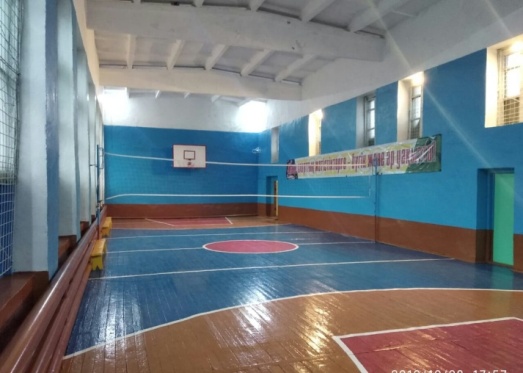 Жатақхана
Спортзал
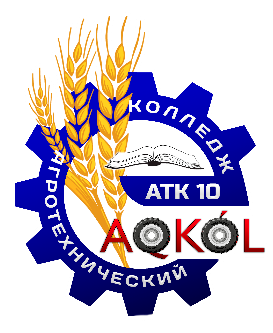 ТАРИХ
Колледж 1964 жылы Алексеевка ГПТУ-126 болып ұйымдастырылған.
ҚазКСР Мемлекеттік профессионалдық білімінің 13.07.1984 жылғы № 220 бұйрығы негізінде Алексеевка ГПТУ-126 болып Алексеевка СПТУ-10 болып қайта құрылды.   	 Ақмола облыстық білім басқармасының 20.06.1996 жылғы №106 СПТУ-10 бұйрығы негізінде ПТШ-10 болып қайта құрылды.    	ҚР 21.03.2006 ж. №1 п/п 28,29 "білім туралы" Заңының 28,29 бабы негізінде ПТШ -10 ПШ-10 деп өзгертілді.   	 Ақмола облыстық білім Басқармасының 2008 жылғы 30 мамырдағы № 23-1902-02-ММ бұйрығы негізінде білім басқармасының "№10 кәсіптік лицей"ММ болып өзгертілді.    	Ақмола облысы әкімдігінің 2012 жылғы 27 маусымдағы № А-8/322 "кейбір білім беру мекемелерін қайта атау туралы "қаулысының негізінде" № 10 кл "ММ"Ақмола облысы білім басқармасының Ақкөл қаласы, Ақкөл ауданы" № 10 Агротехникалық колледжі" коммуналдық мемлекеттік мекемесі болып аталды.
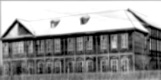 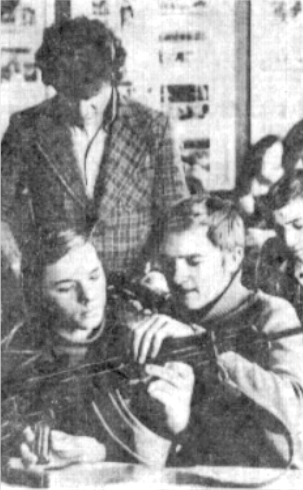 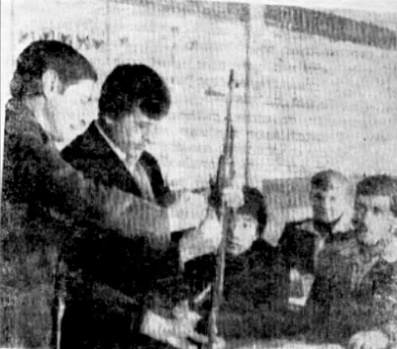 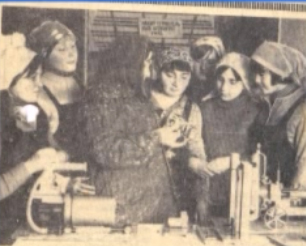 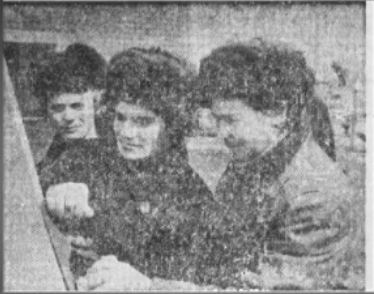 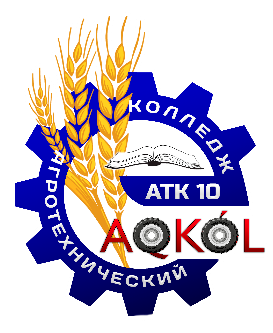 Біздің мамандықтар
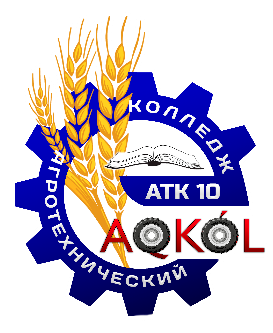 Біздің артықшылықтарымыз
Тегін кәсіптік білім беру
Еңбек өтілі-3 жыл
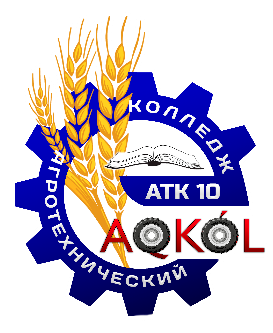 БІЗДІҢ АРТЫҚШЫЛЫҚТАРЫМЫЗ
Стипендия  21600 тг.
Жатақханада тұру- тегін
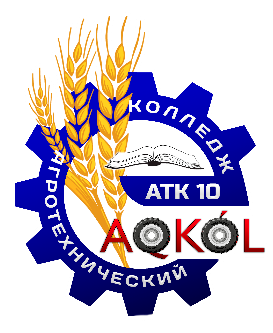 Біздің артықшылықтарымыз
Бір реттік ыстық тамақ тәгін
INTERNET-ке кіру мүмкіндігі бар кітапхана
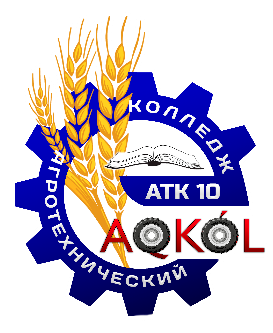 Біздің артықшылықтарымыз
Большой выбор 
спортивных секций
При участии в региональных конкурсах
возможно денежное вознаграждение
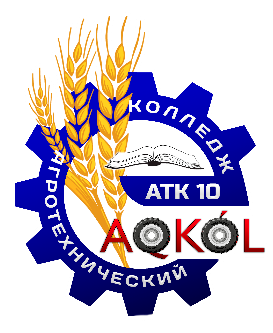 Олимпиададағы , конкурстардағы, жобалардан жүлделі орындар
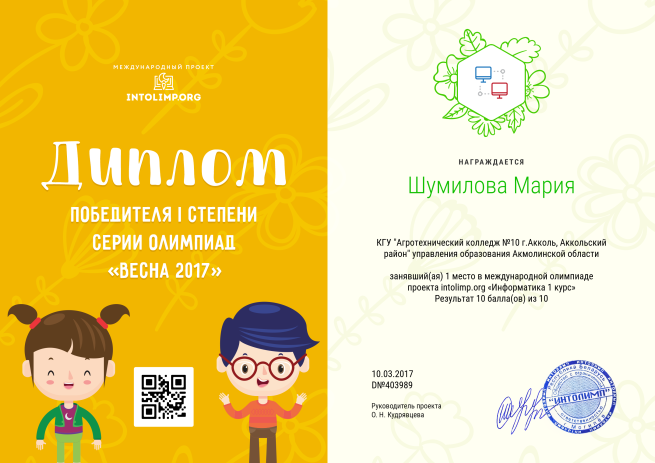 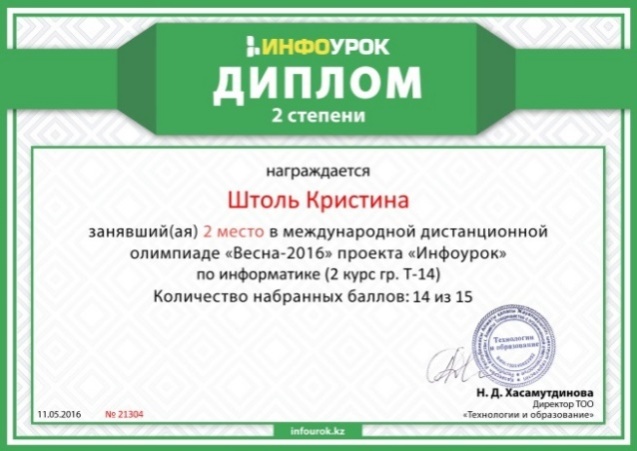 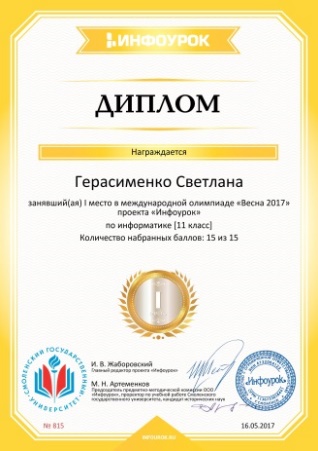 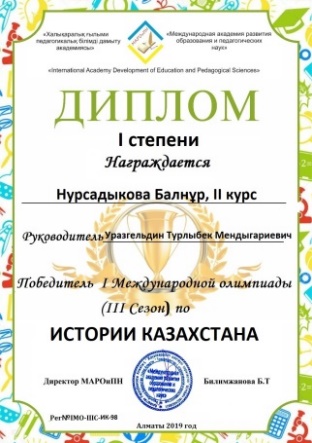 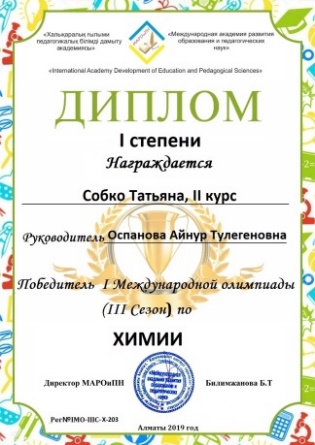 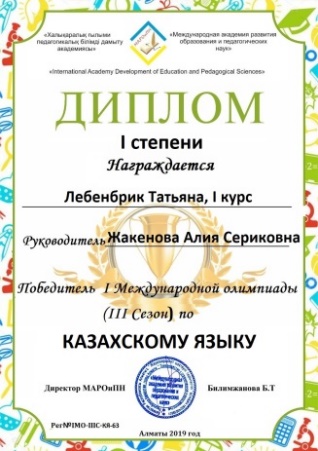 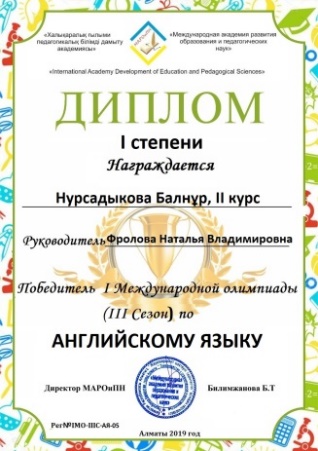 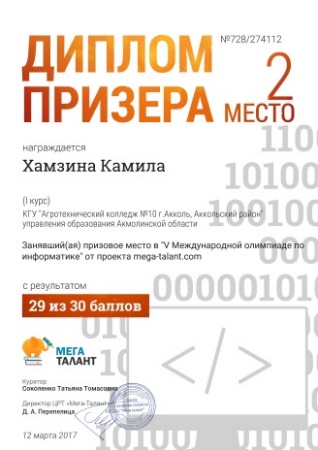 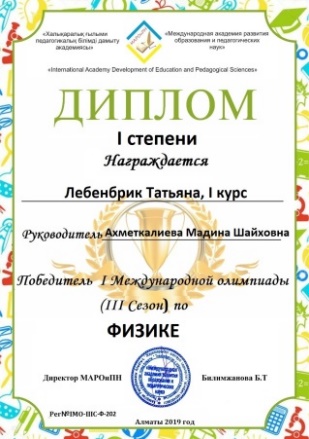 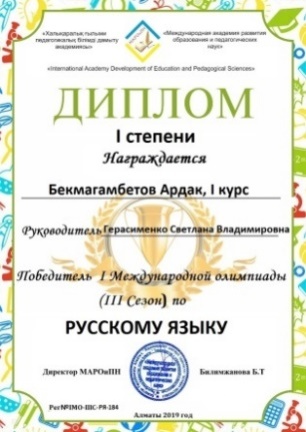 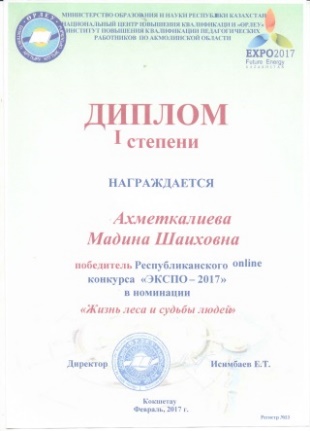 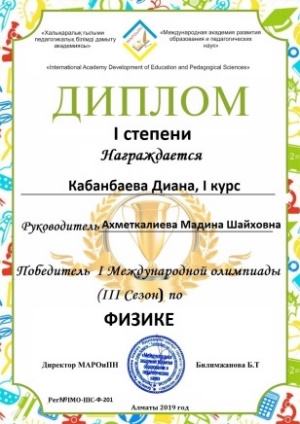 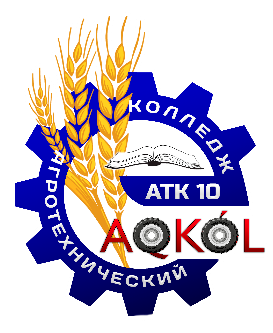 2015 ЖЫЛДАН БАСТАП 2019 ЖЫЛҒА ДЕЙІНГІ СПОРТТЫҚ ЖЕТІСТІКТЕР
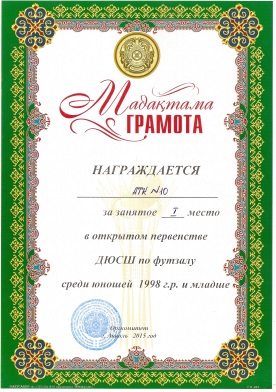 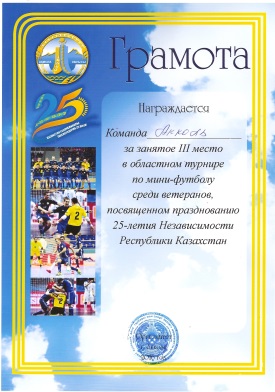 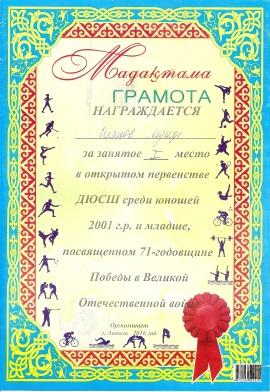 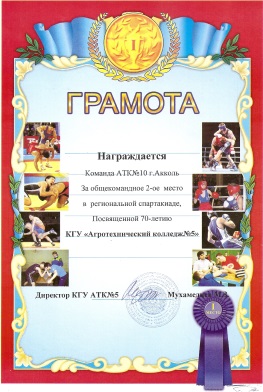 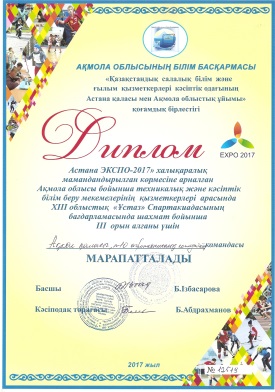 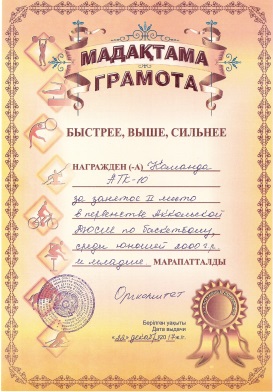 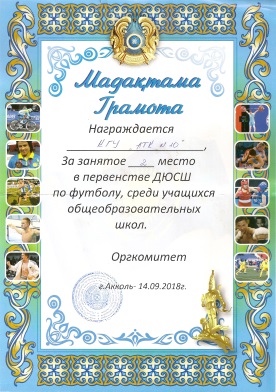 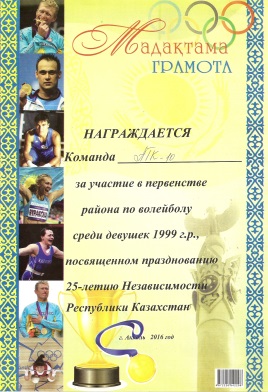 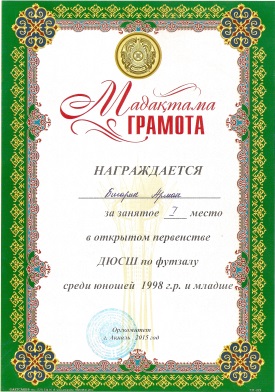 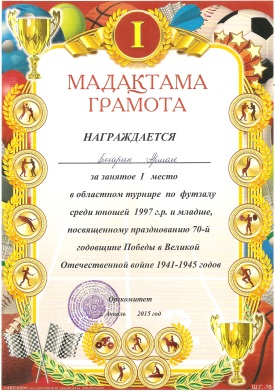 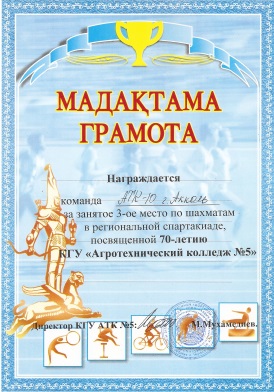 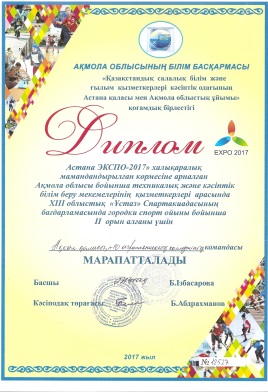 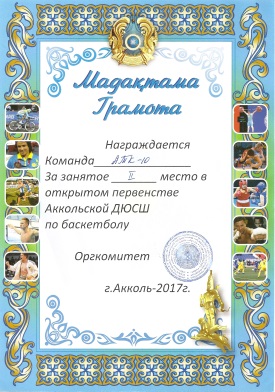 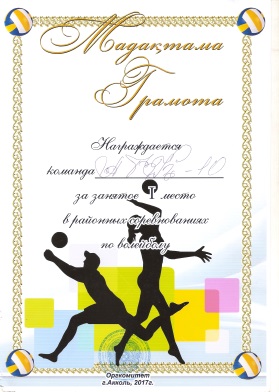 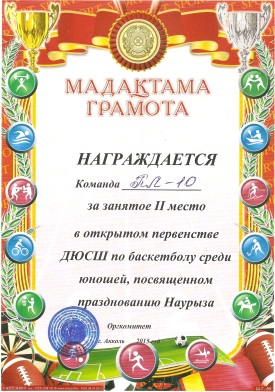 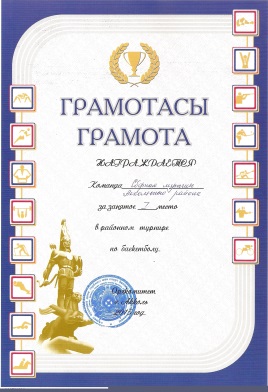 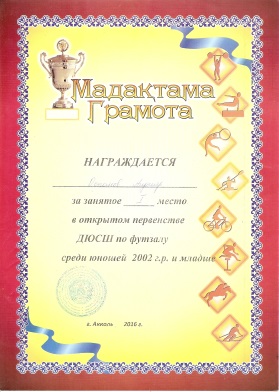 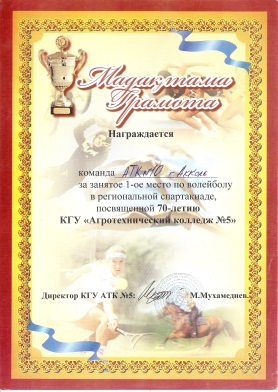 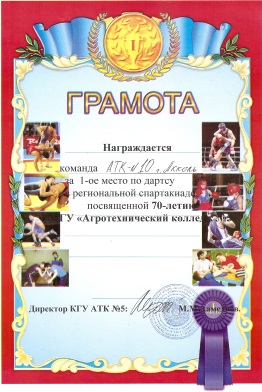 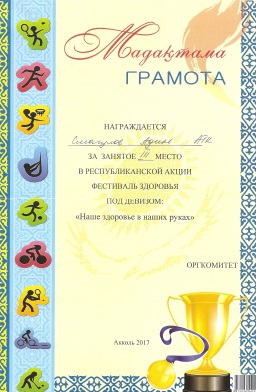 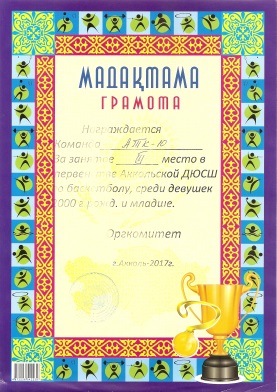 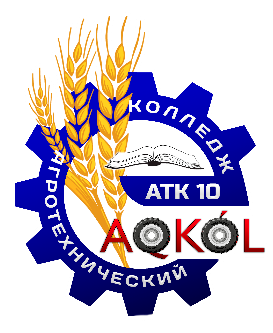 АҚПАРАТТЫҚ  РЕСУРСТАР
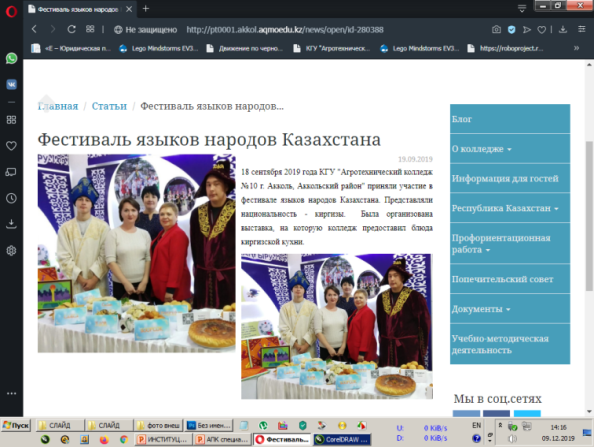 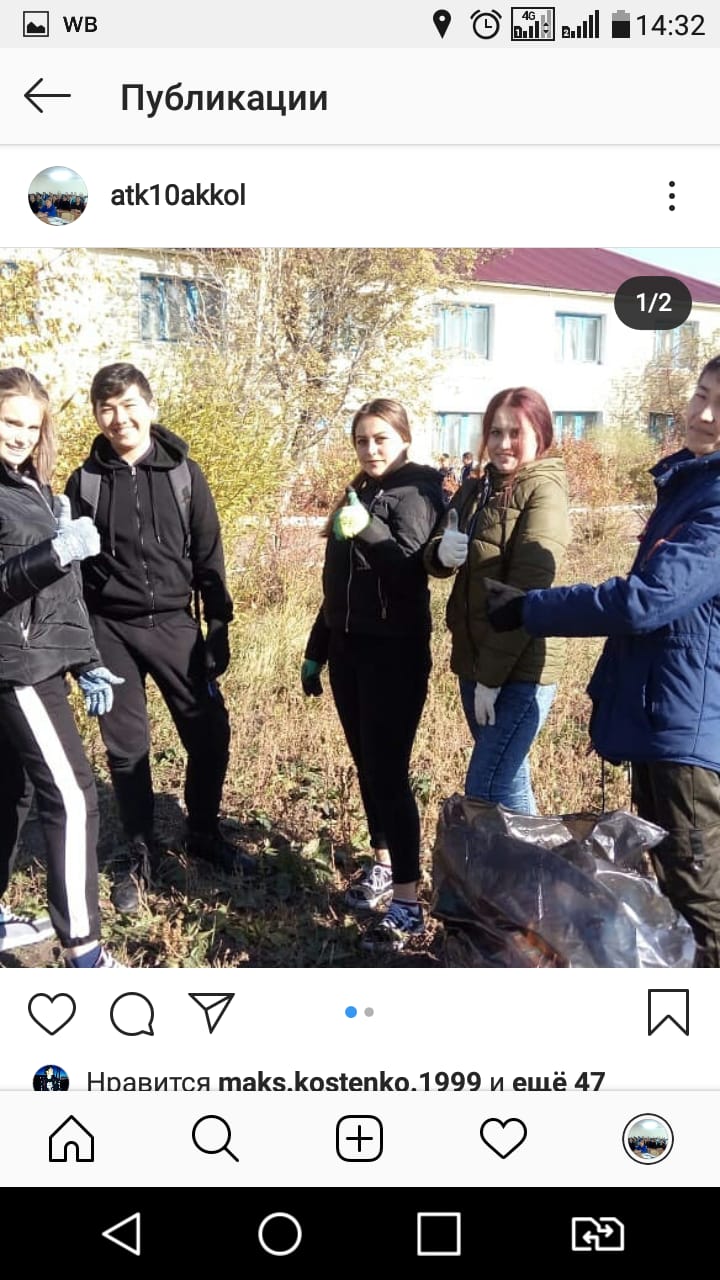 pt0001.akkol.aqmoedu.kz
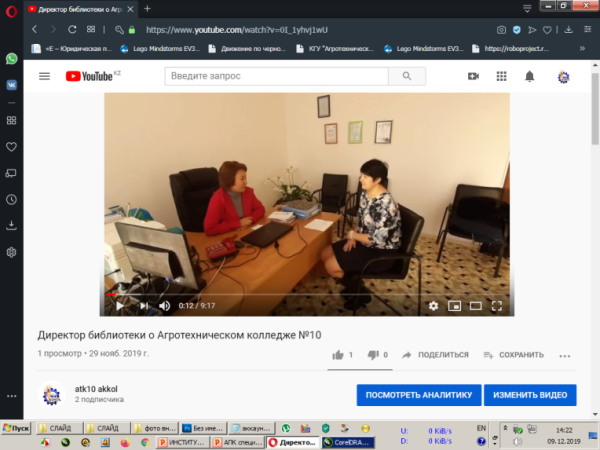 Youtube канал - atk10 akkol
instagram канал - atk10akkol
Есептеу техникасы және бағдарламалық қамтамасыз ету
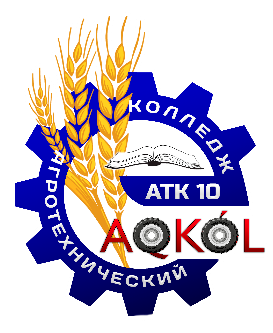 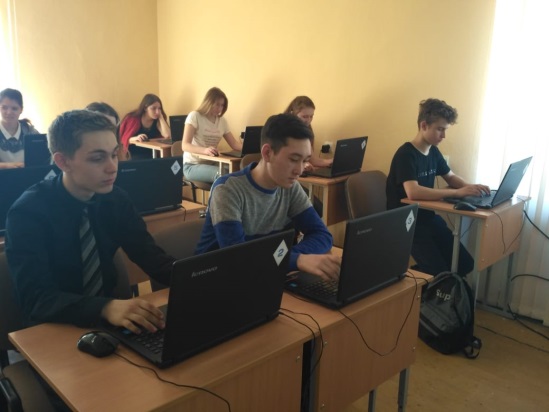 РОБОТОТЕХНИКА
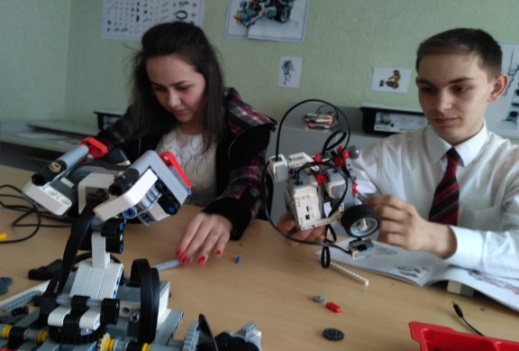 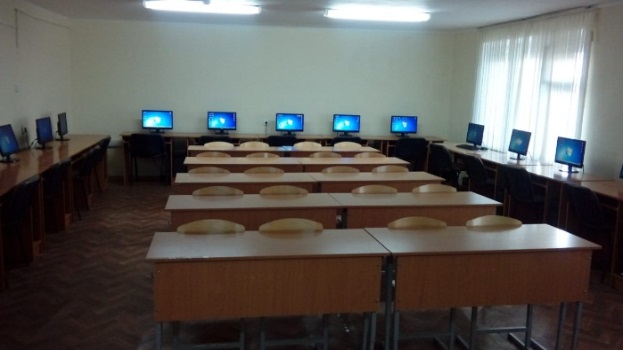 ИНФОРМАТИКА
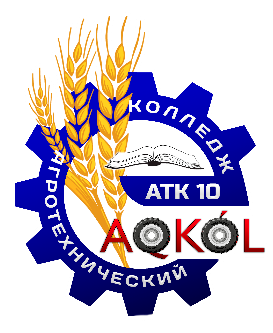 ТАМАҚТАНДЫРУДЫ  ҰЙЫМДАСТЫРУ
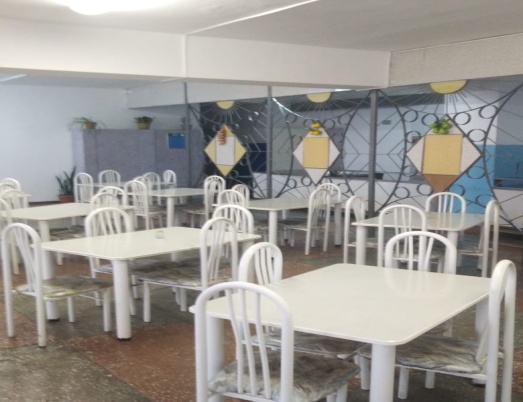 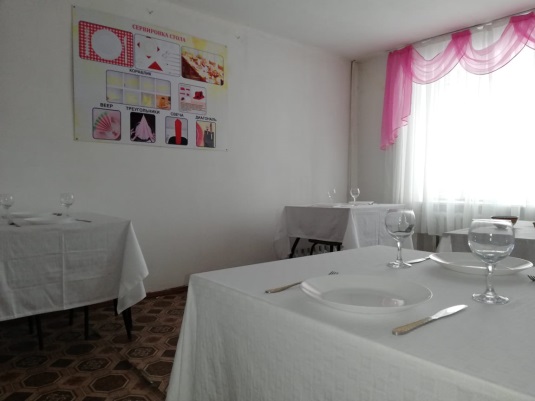 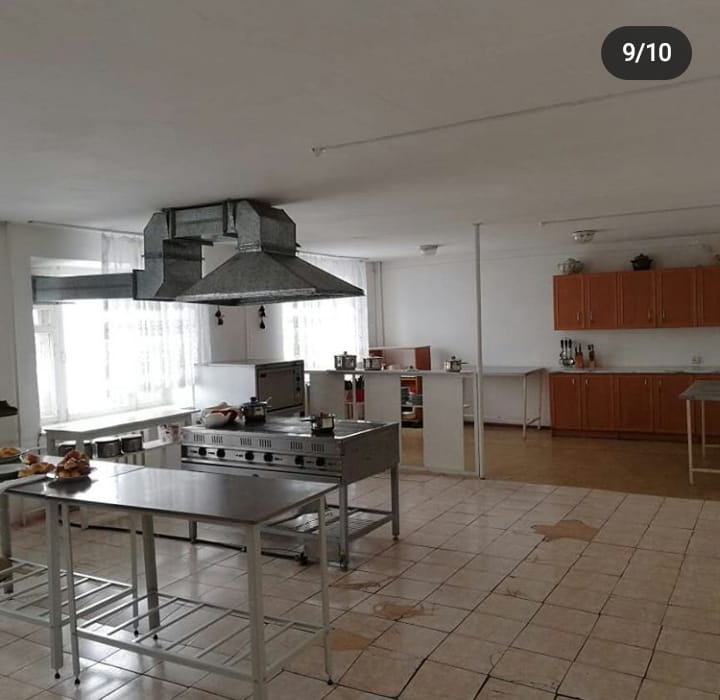 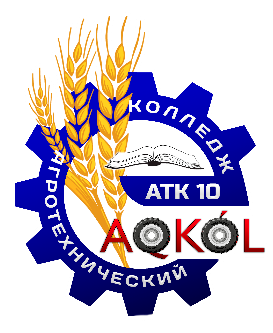 ДӘНЕКЕРЛЕУ ІСІ
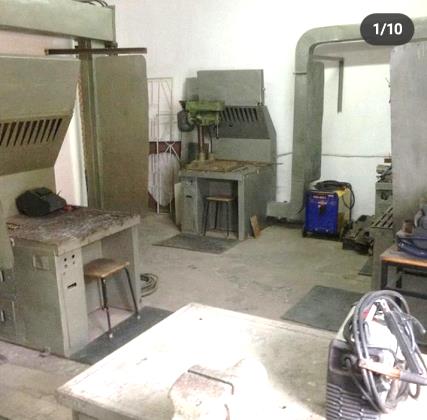 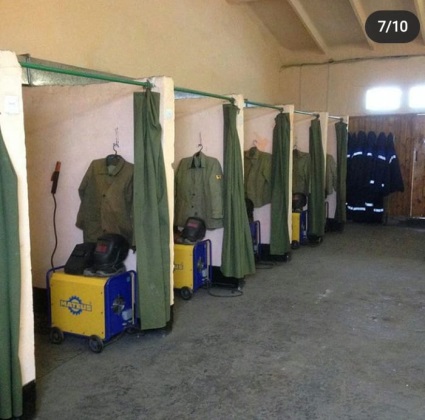 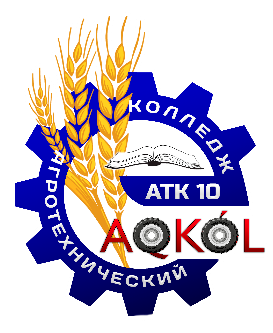 СТРОИТЕЛЬСТВО  И ЭКСПЛУАТАЦИЯ ЗДАНИЙ И СООРУЖЕНИЙ
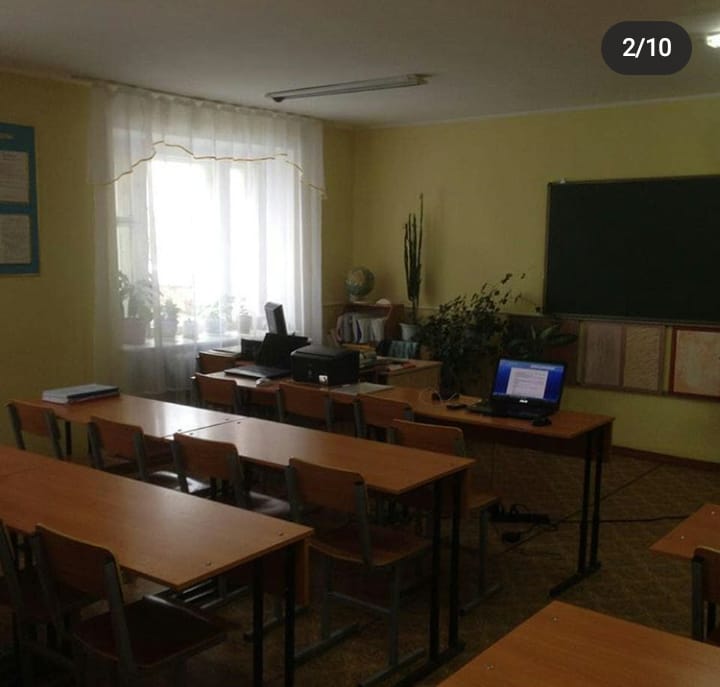 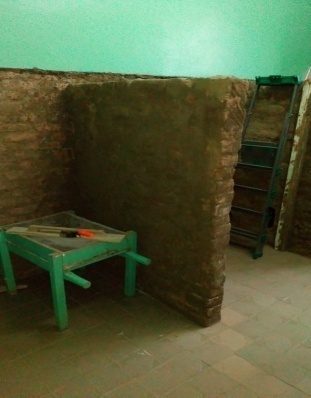 Мастерская
по обслуживанию
посетителей
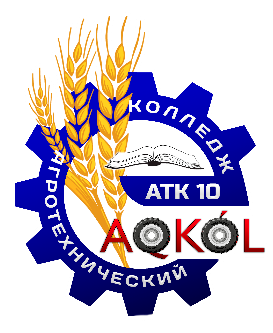 ФЕРМЕРСКОЕ ДЕЛО
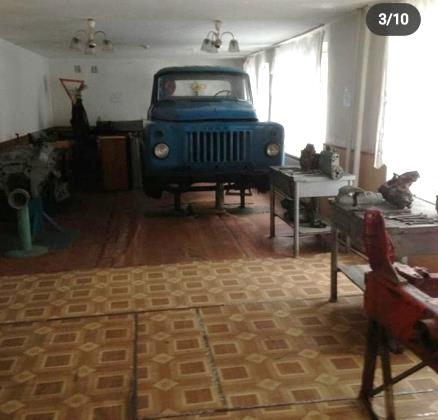 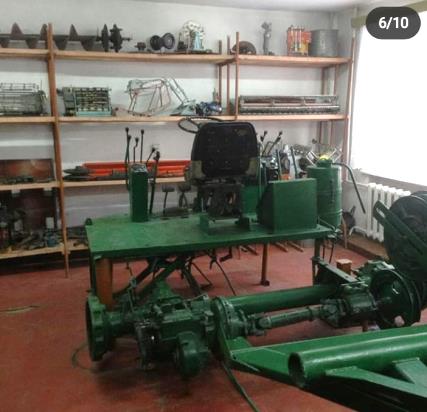 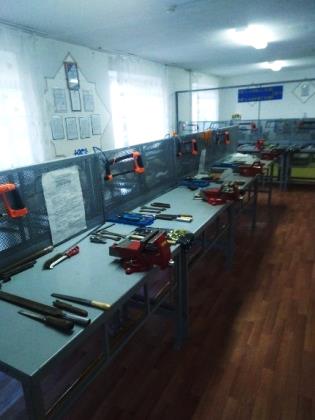 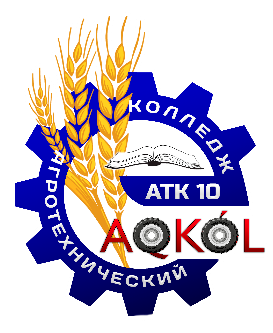 ФЕРМЕРЛІК ШАРУАШЫЛЫҒЫ
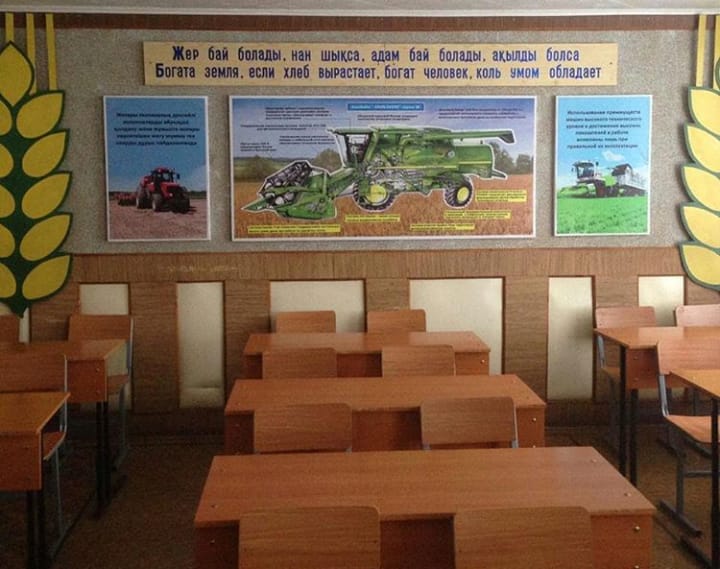 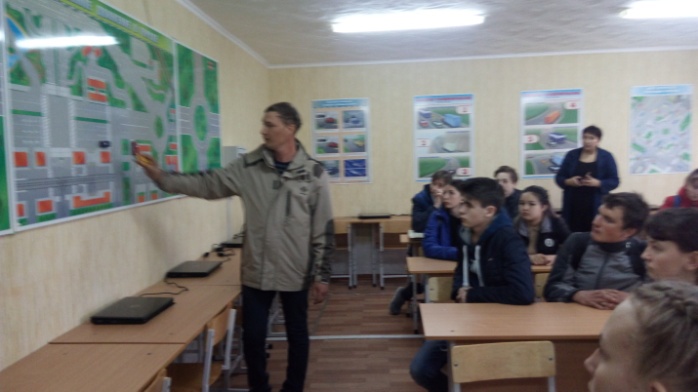 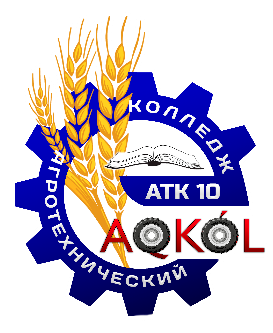 ЖАТАҚХАНА
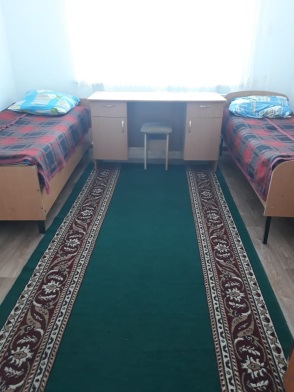 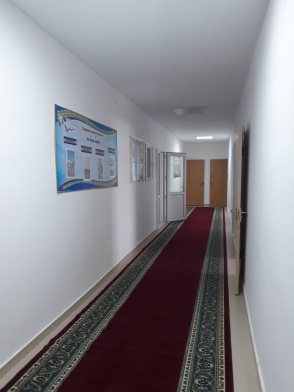 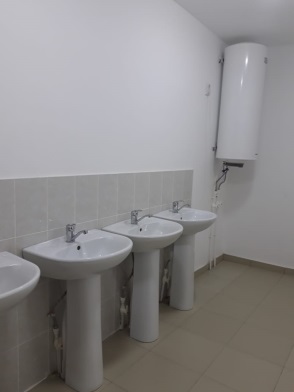 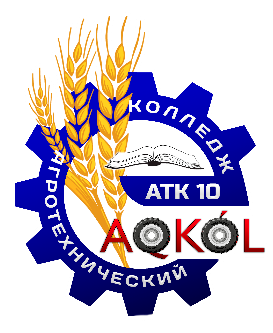 СПОРТ  ЗАЛЫ
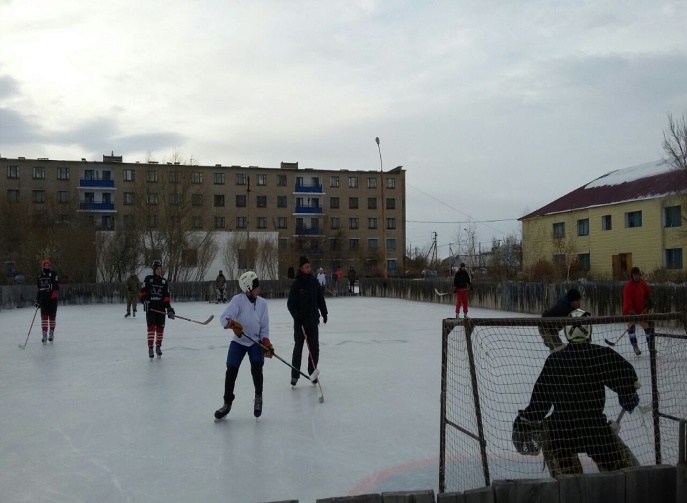 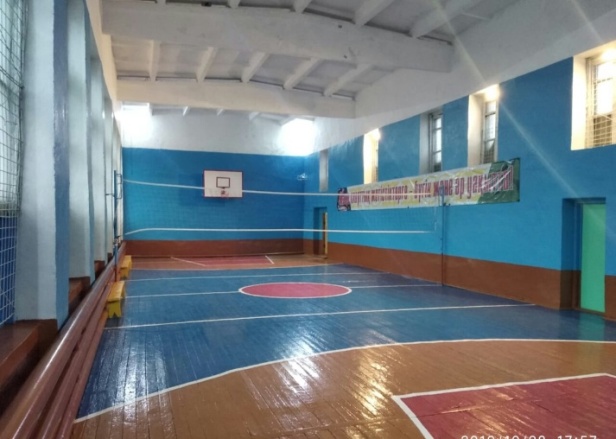 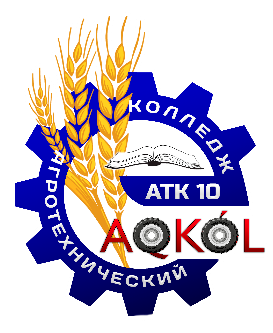 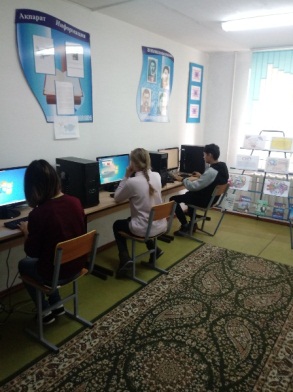 КІТАПХАНА
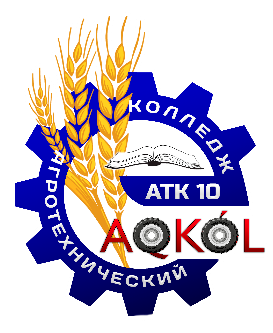 WorldSkills " аймақтық чемпионатында жүлделі орындар
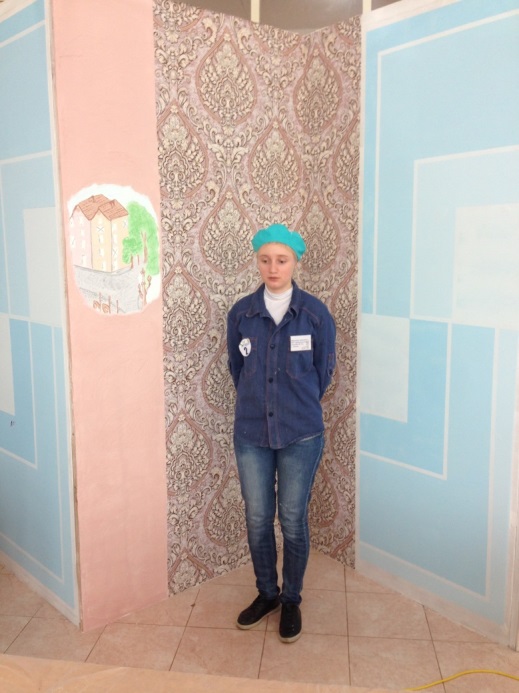 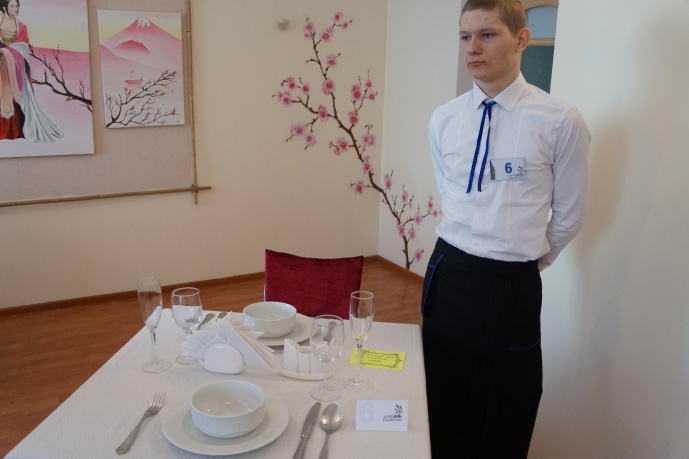 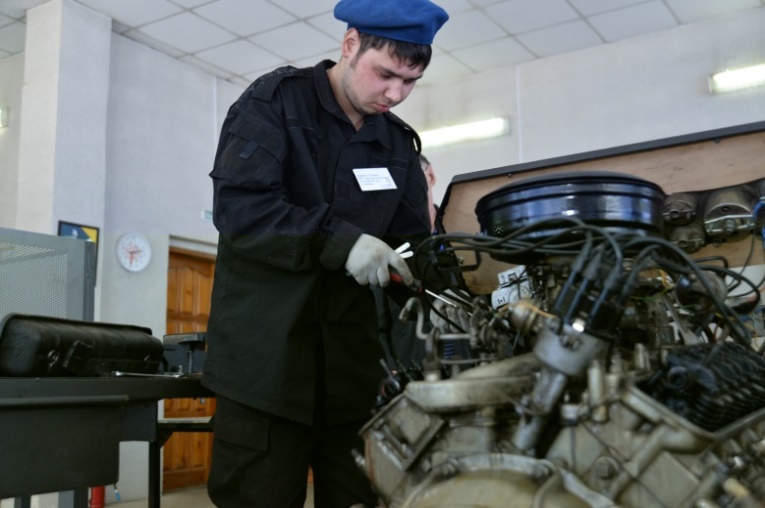 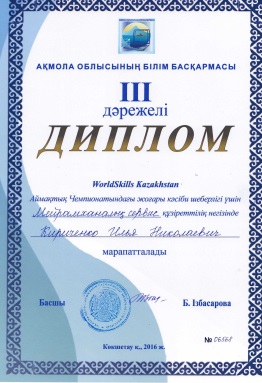 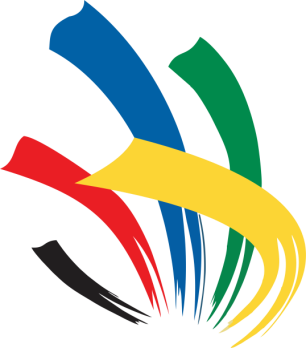 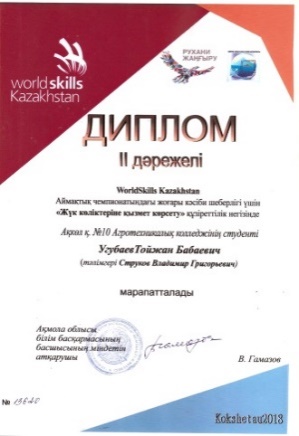 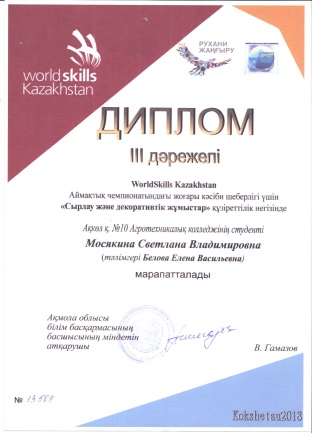 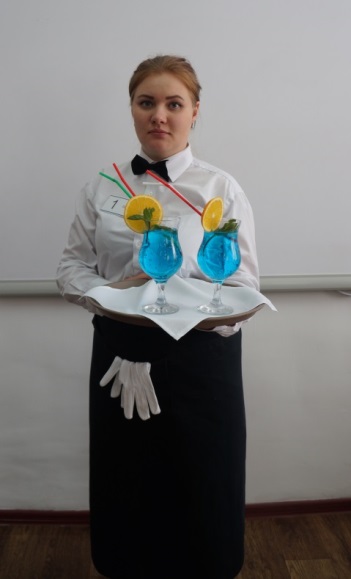 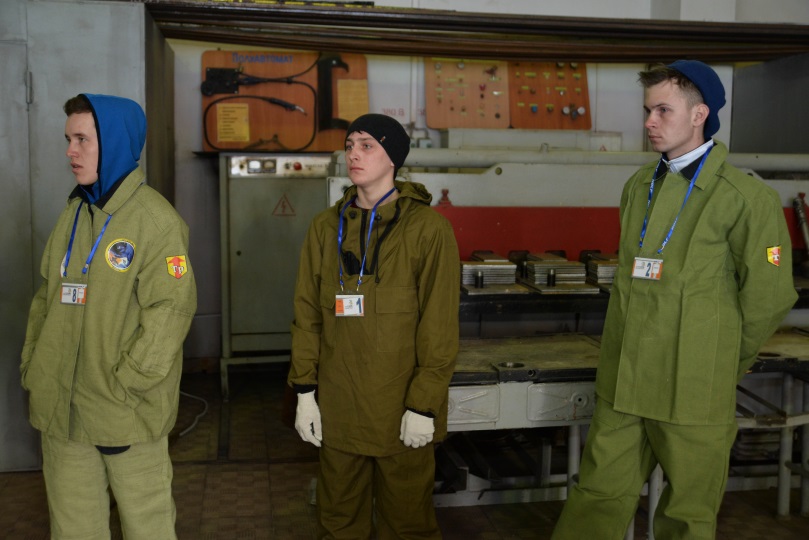 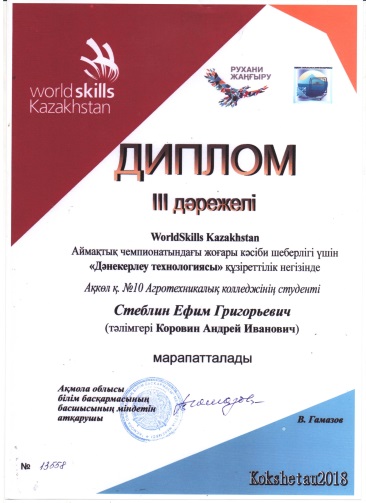 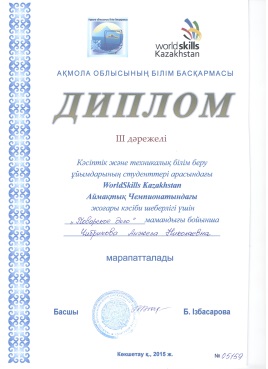 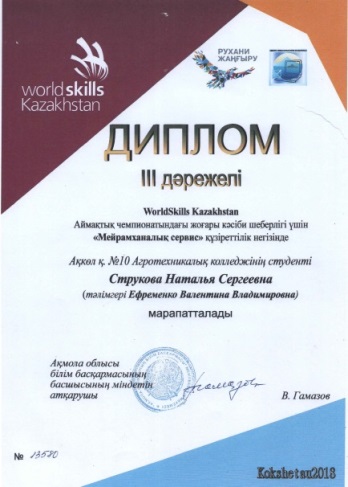 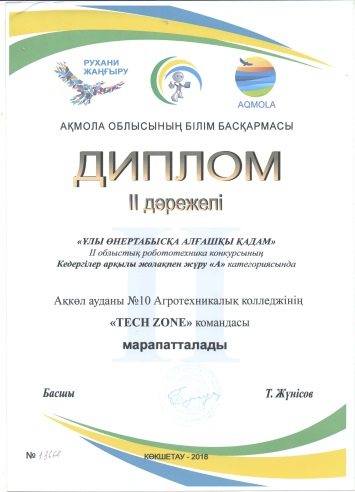 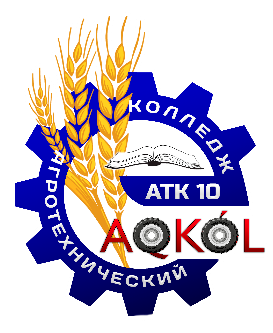 ӘЛЕУМЕТТІК ӘРІПТЕСТІК
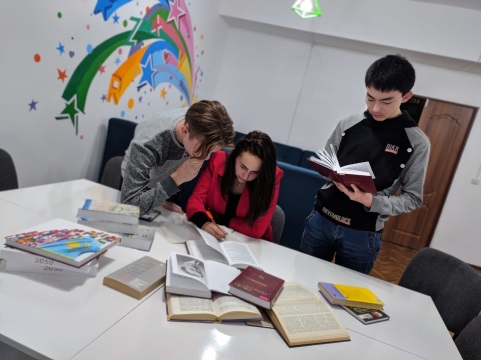 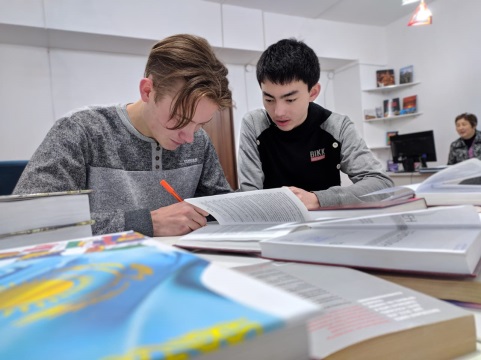 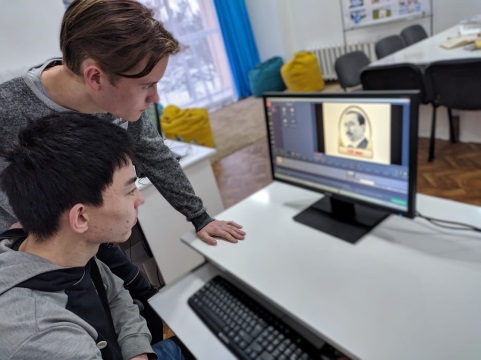 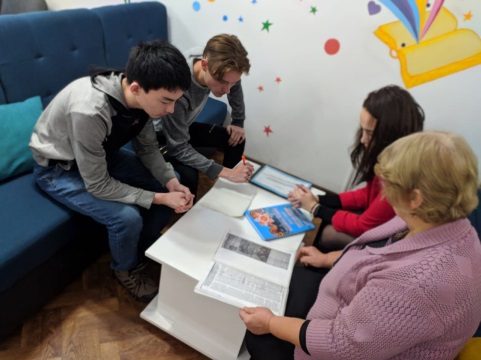 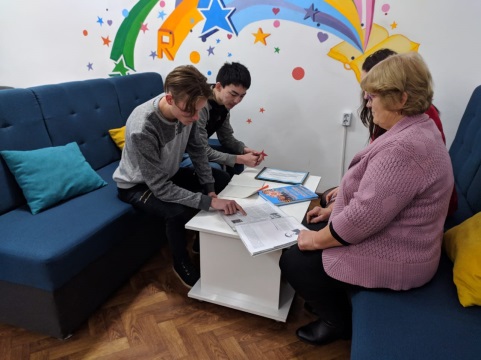 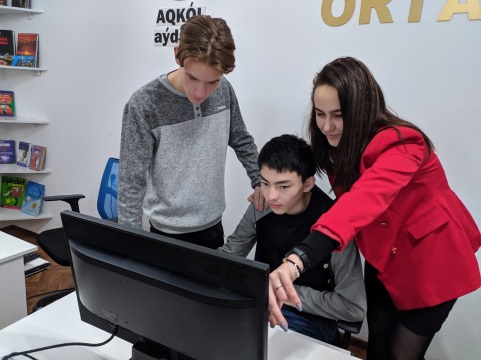 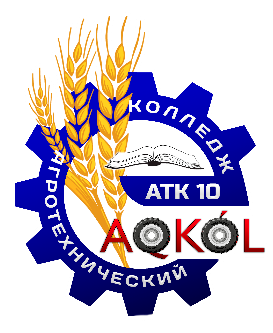 ПРАКТИКА БАЗАЛАРЫ
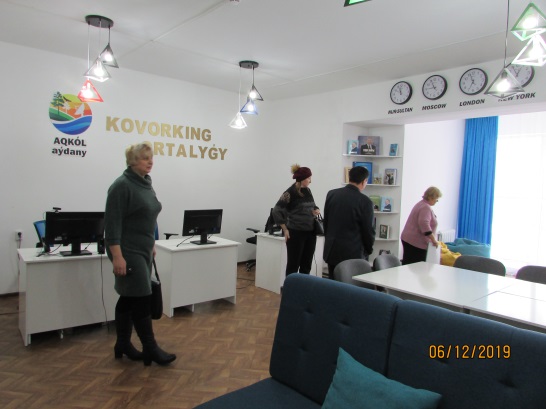 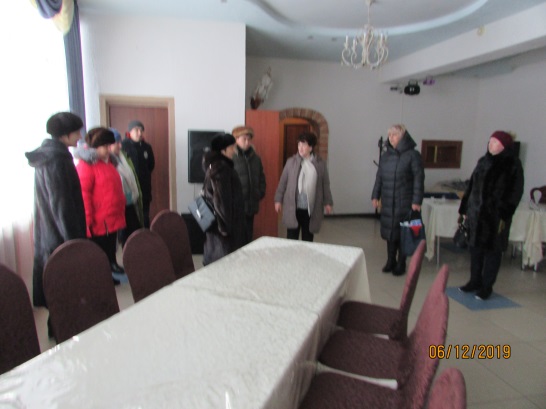 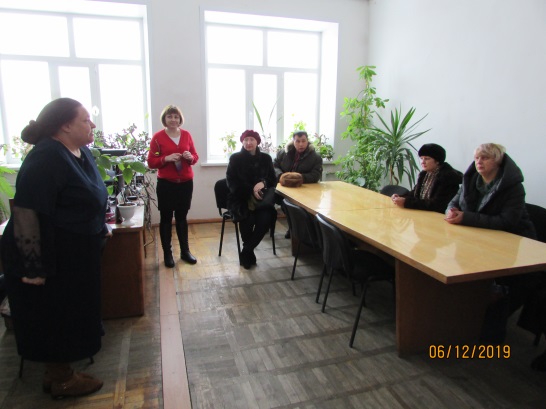 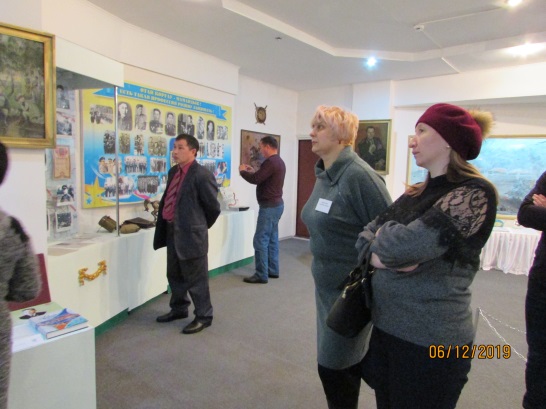 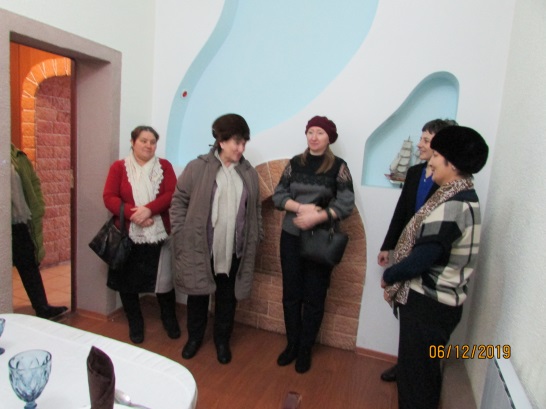 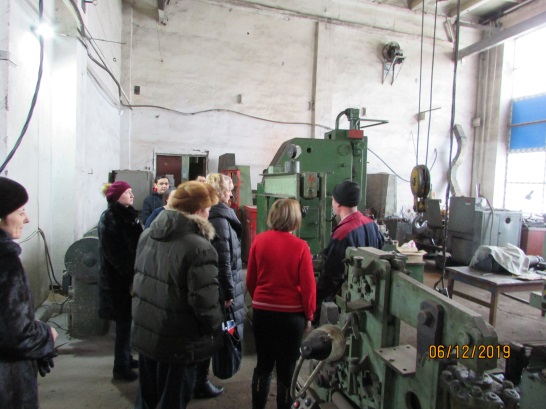 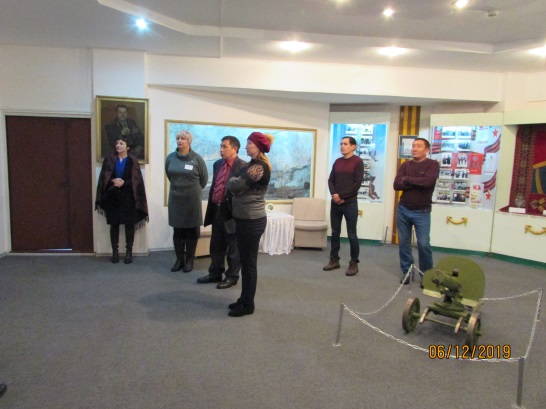 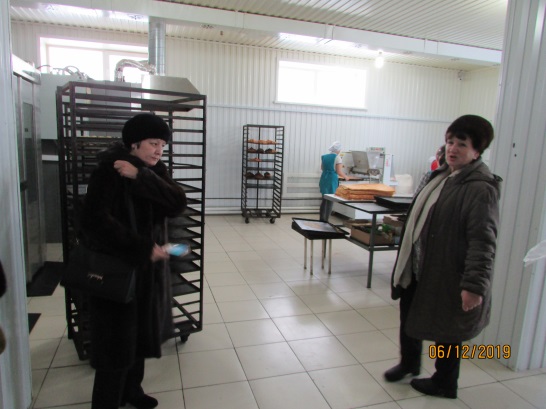 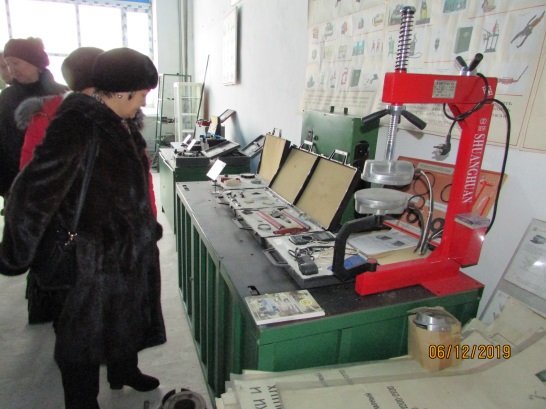 Библиотека
ИП «Калашникова»
ТОО «КазНИИМСХ»
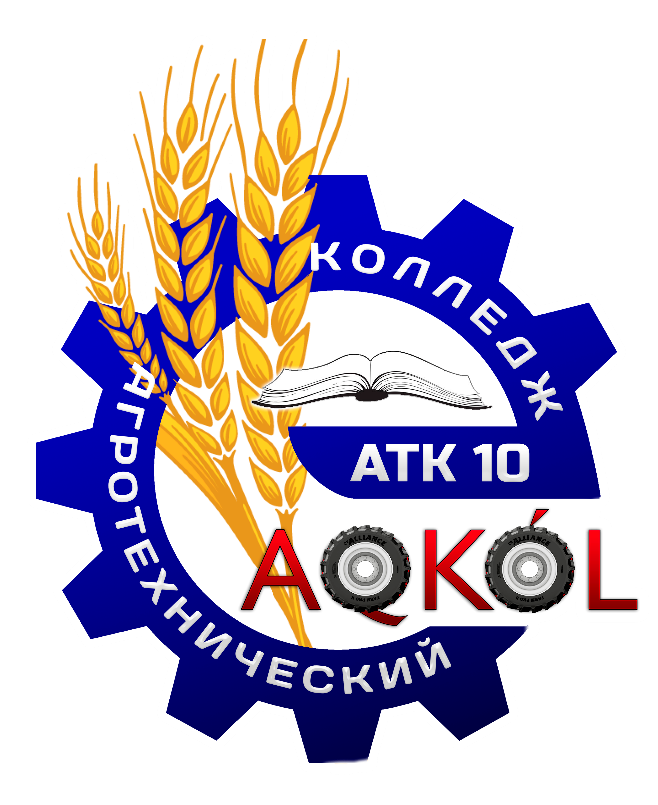 Назарларыңызға рахмет!